Kuukausittaiset saaliit (kg) 
ammattimaisessa rannikkokalastuksessa 
vuosien 2009-2012 keskiarvot
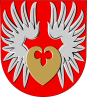 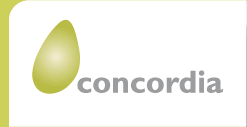 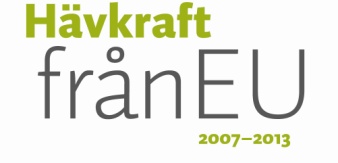 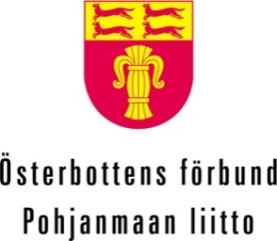 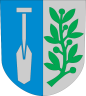 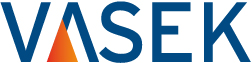 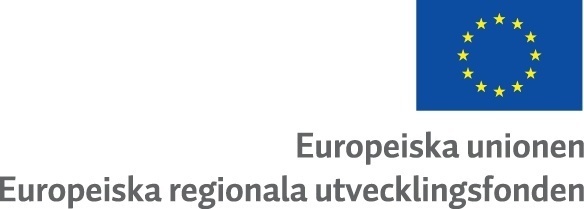 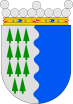 _______________________________________________________________________
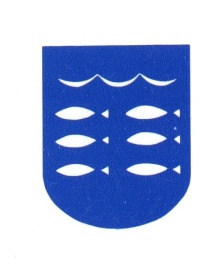 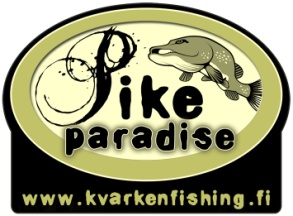 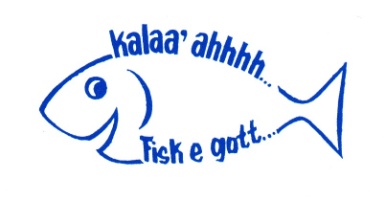 ÖSTERBOTTENS FISKARFÖRBUND r.f.
Fiskets utvecklingsorganisation www.fishpoint.net
_______________________________________________________________________
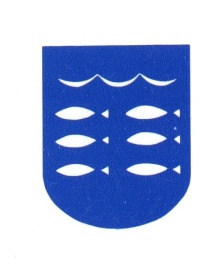 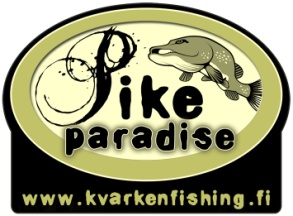 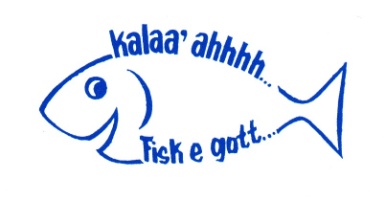 ÖSTERBOTTENS FISKARFÖRBUND r.f.
Fiskets utvecklingsorganisation www.fishpoint.net
_______________________________________________________________________
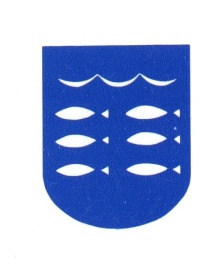 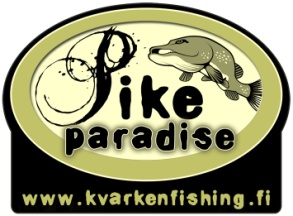 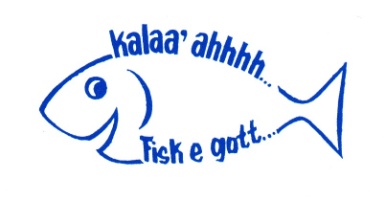 ÖSTERBOTTENS FISKARFÖRBUND r.f.
Fiskets utvecklingsorganisation www.fishpoint.net
_______________________________________________________________________
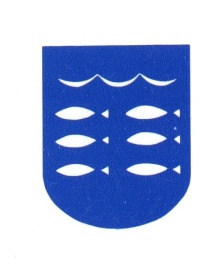 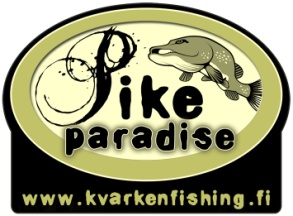 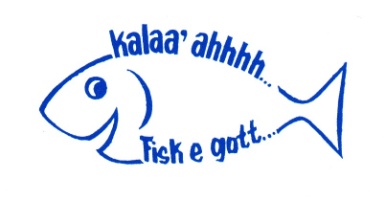 ÖSTERBOTTENS FISKARFÖRBUND r.f.
Fiskets utvecklingsorganisation www.fishpoint.net
_______________________________________________________________________
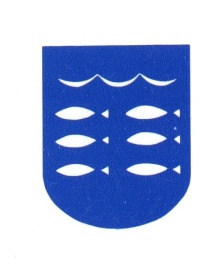 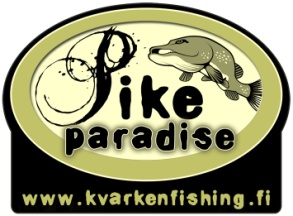 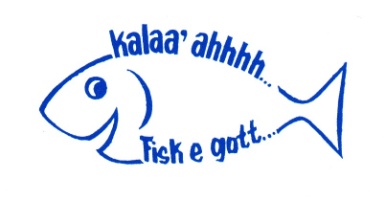 ÖSTERBOTTENS FISKARFÖRBUND r.f.
Fiskets utvecklingsorganisation www.fishpoint.net
_______________________________________________________________________
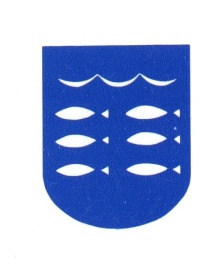 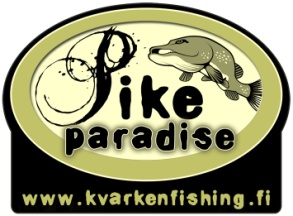 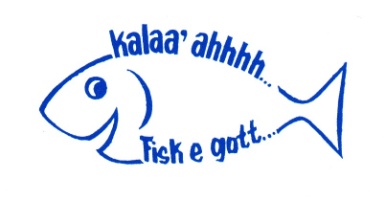 ÖSTERBOTTENS FISKARFÖRBUND r.f.
Fiskets utvecklingsorganisation www.fishpoint.net
_______________________________________________________________________
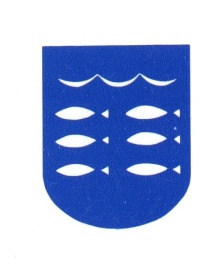 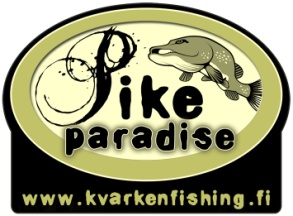 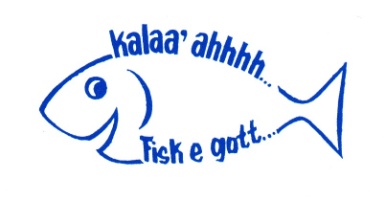 ÖSTERBOTTENS FISKARFÖRBUND r.f.
Fiskets utvecklingsorganisation www.fishpoint.net
_______________________________________________________________________
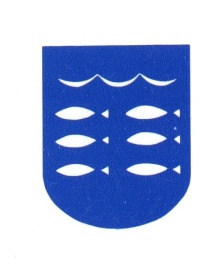 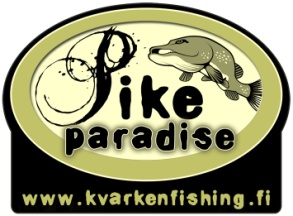 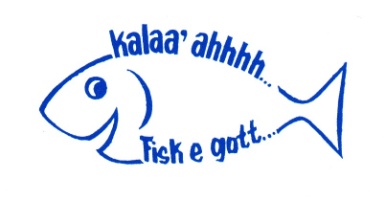 ÖSTERBOTTENS FISKARFÖRBUND r.f.
Fiskets utvecklingsorganisation www.fishpoint.net
_______________________________________________________________________
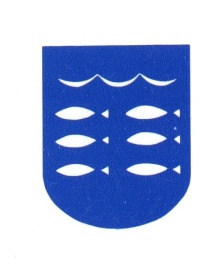 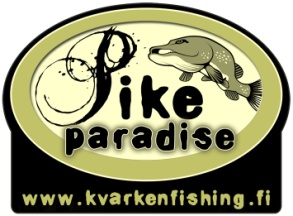 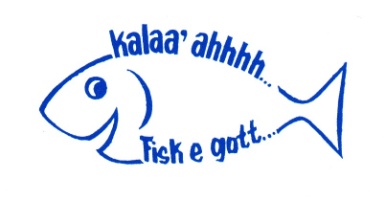 ÖSTERBOTTENS FISKARFÖRBUND r.f.
Fiskets utvecklingsorganisation www.fishpoint.net
_______________________________________________________________________
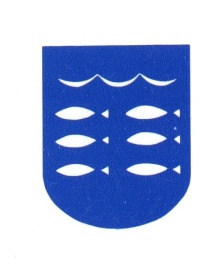 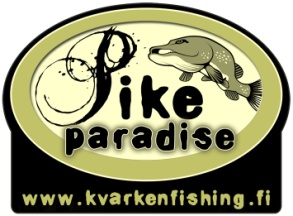 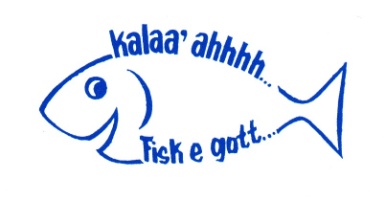 ÖSTERBOTTENS FISKARFÖRBUND r.f.
Fiskets utvecklingsorganisation www.fishpoint.net
_______________________________________________________________________
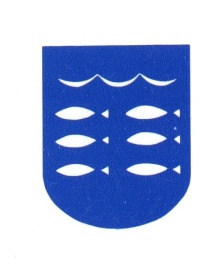 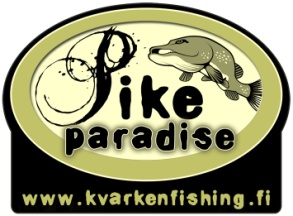 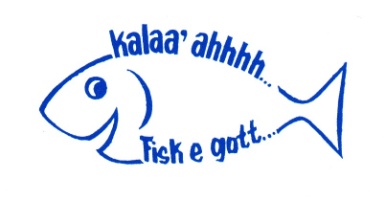 ÖSTERBOTTENS FISKARFÖRBUND r.f.
Fiskets utvecklingsorganisation www.fishpoint.net
_______________________________________________________________________
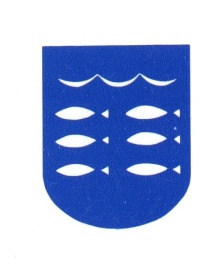 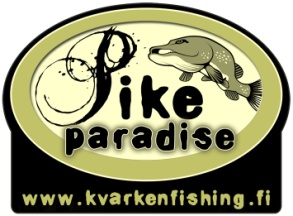 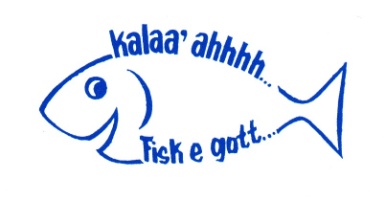 ÖSTERBOTTENS FISKARFÖRBUND r.f.
Fiskets utvecklingsorganisation www.fishpoint.net
_______________________________________________________________________
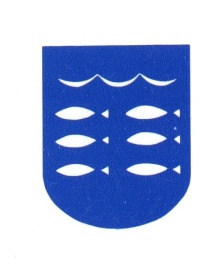 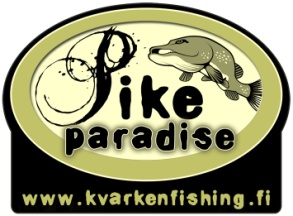 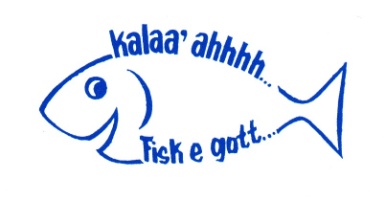 ÖSTERBOTTENS FISKARFÖRBUND r.f.
Fiskets utvecklingsorganisation www.fishpoint.net
_______________________________________________________________________
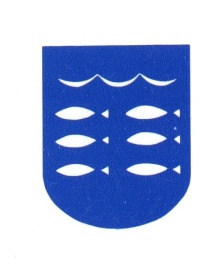 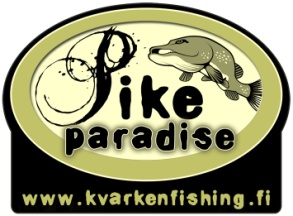 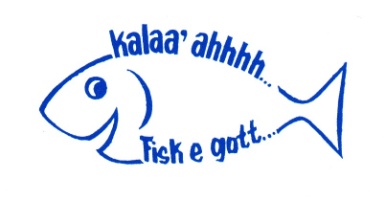 ÖSTERBOTTENS FISKARFÖRBUND r.f.
Fiskets utvecklingsorganisation www.fishpoint.net
_______________________________________________________________________
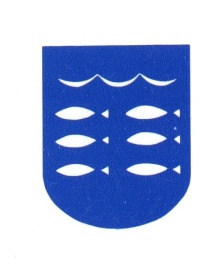 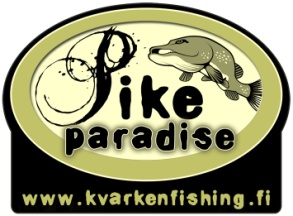 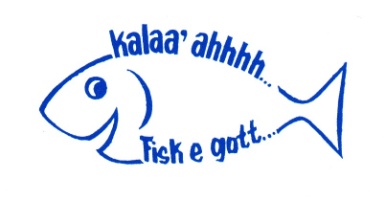 ÖSTERBOTTENS FISKARFÖRBUND r.f.
Fiskets utvecklingsorganisation www.fishpoint.net